The Mathematics ofPhysics at a Trillion Degrees
W. A. Horowitz
University of Cape Town
August 6, 2024
Based, in part, on Rothkopf, WAH, and Nordstrom, arXiv:2404.18676 [math.NA]
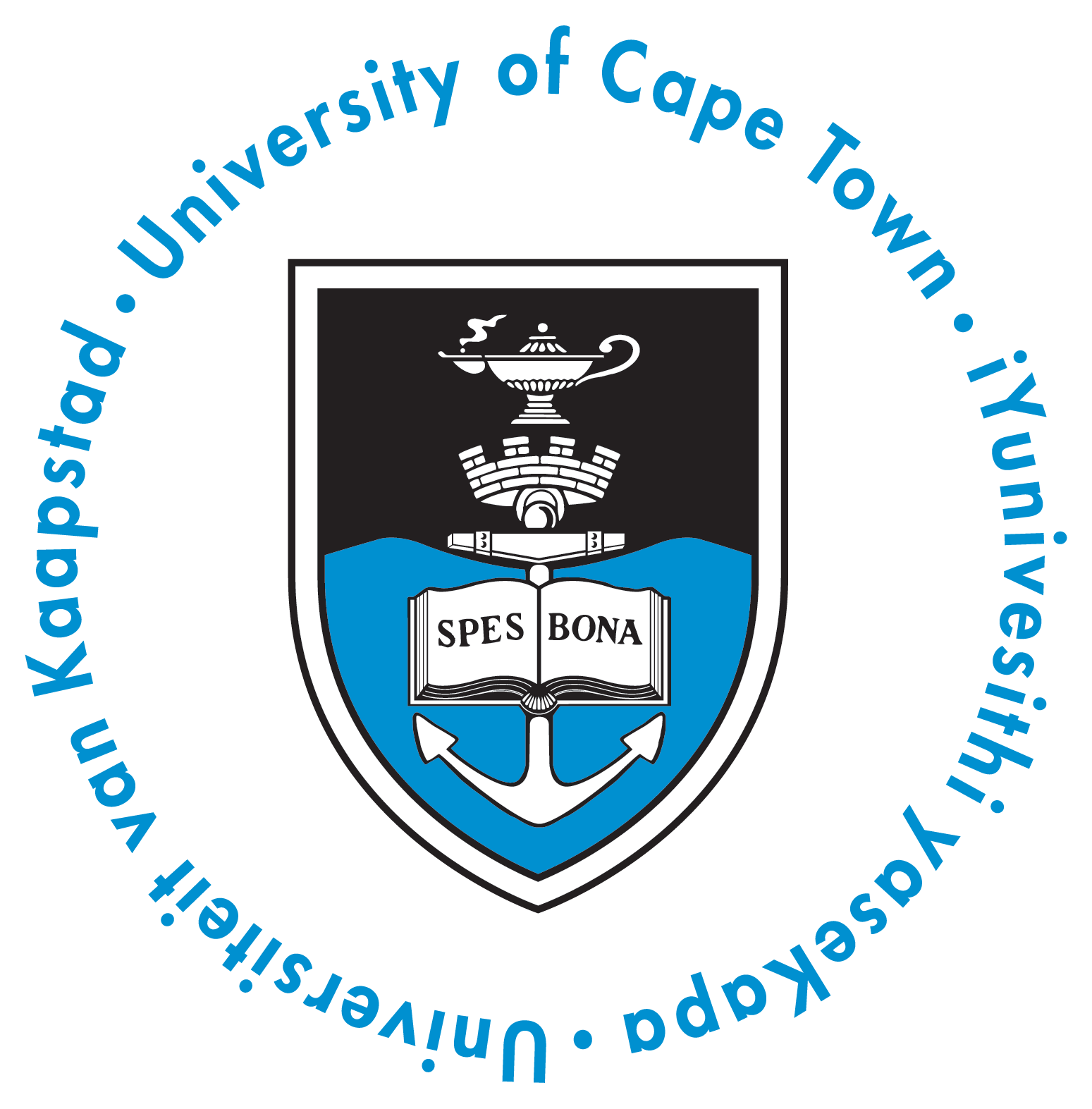 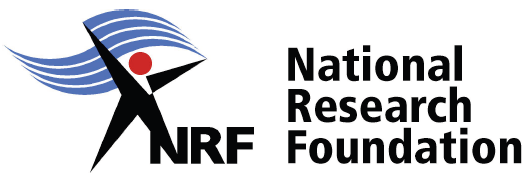 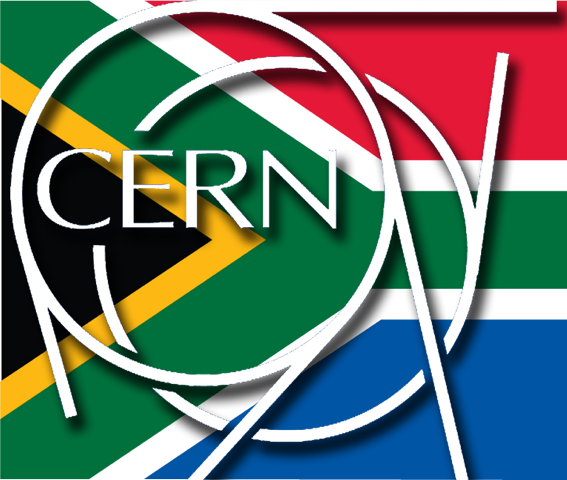 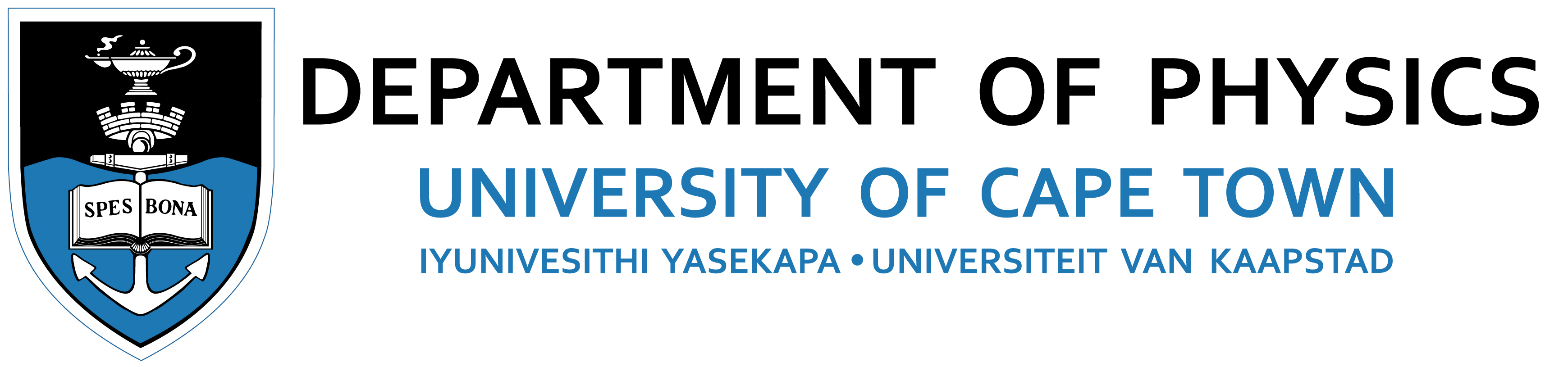 8/7/24
UWC
1
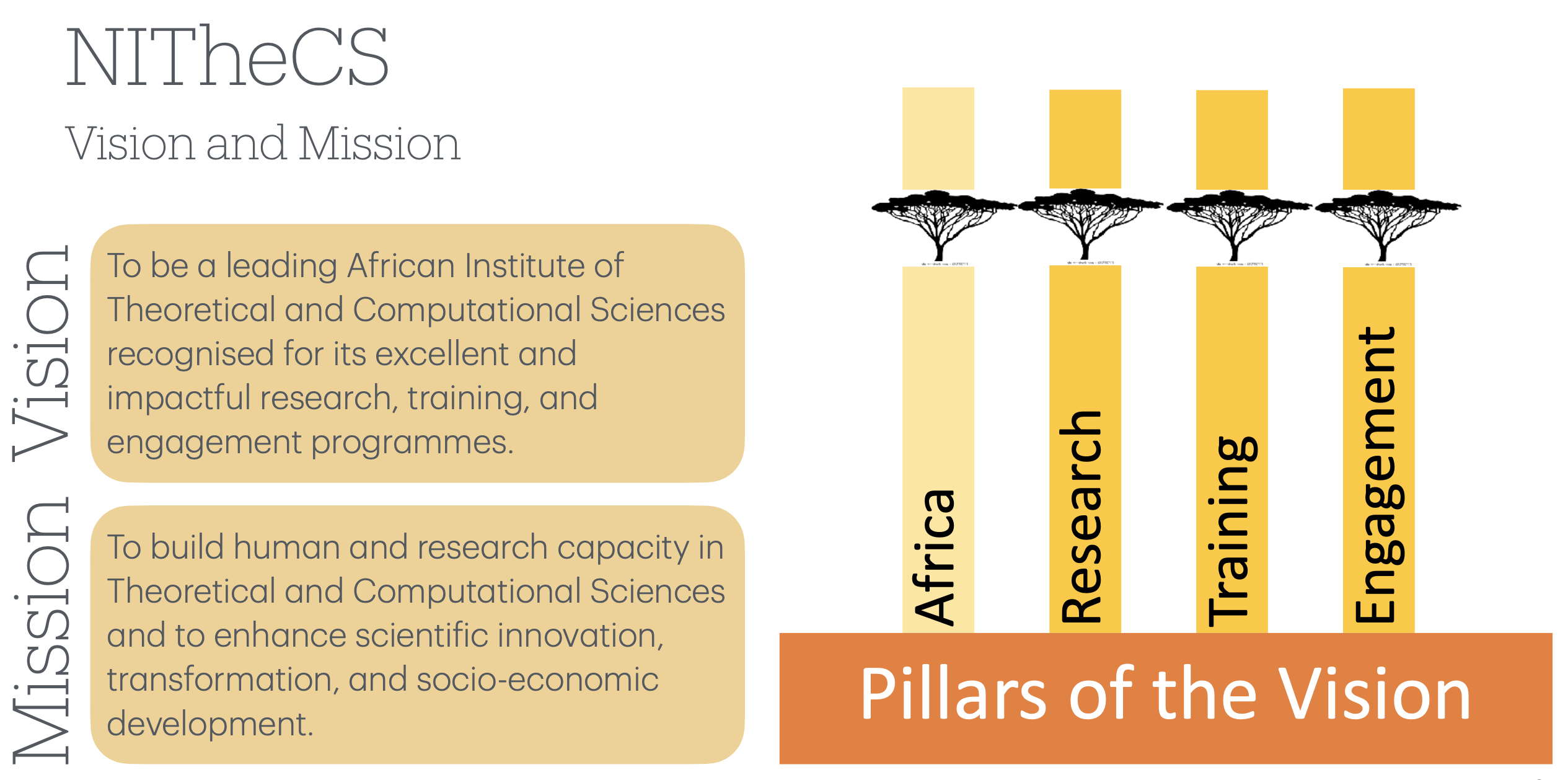 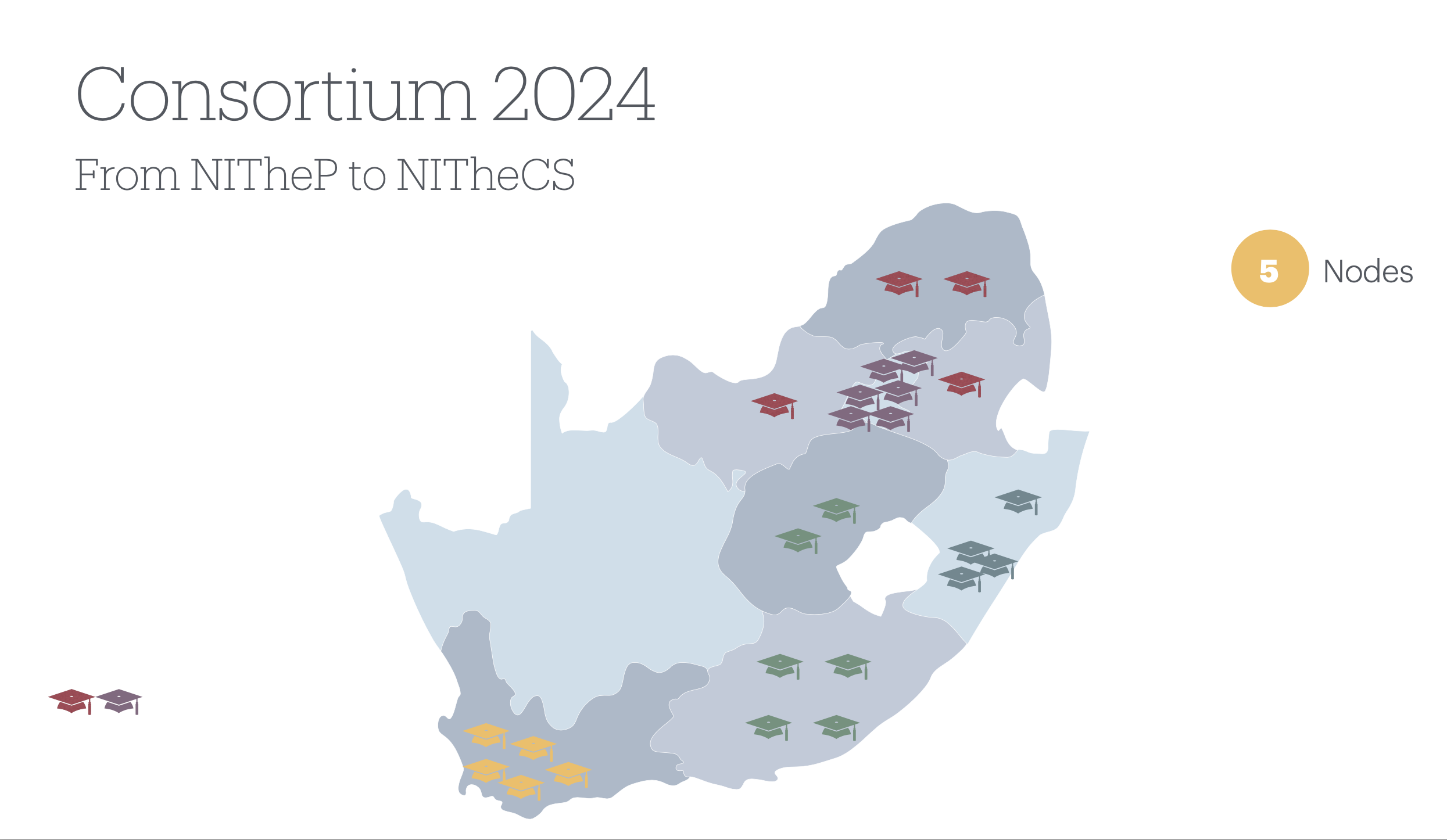 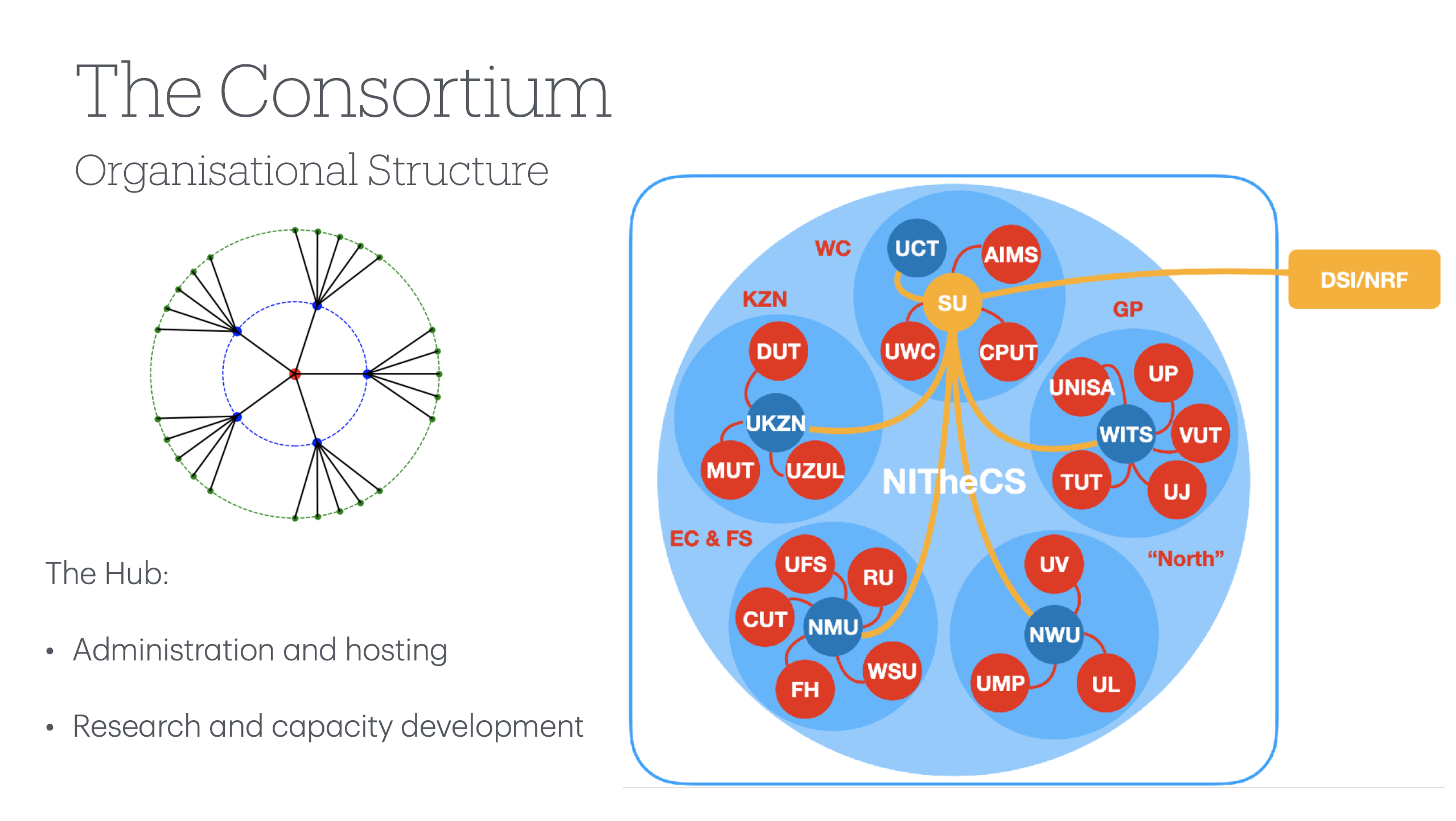 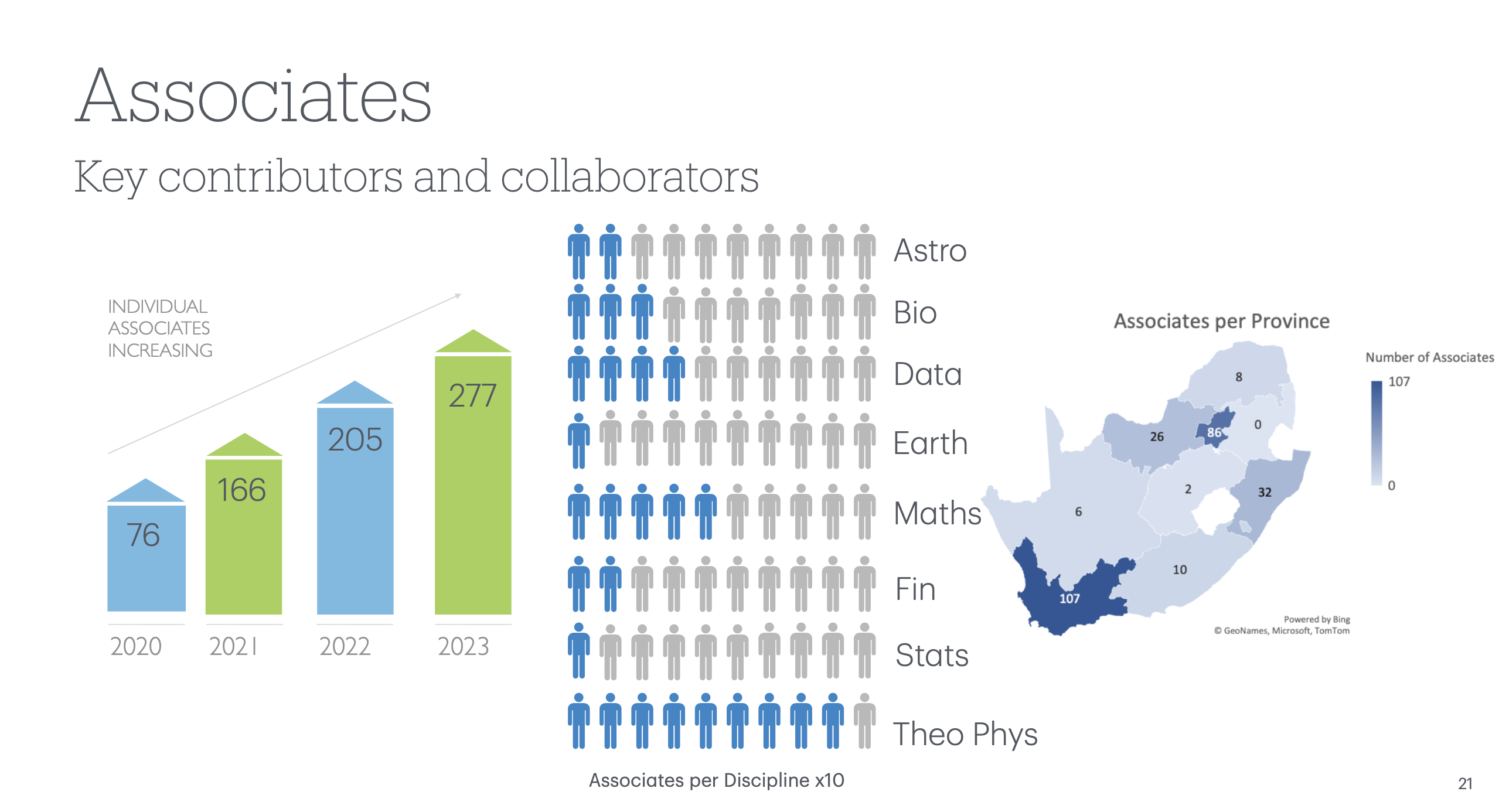 Activities
Research Programmes
Colloquia, webinars, mini-schools
Student bursaries
Internship Programme
Women’s Writing Retreat
Workshops
SATACS
Current Research Programmes
Quantitative finance
Machine learning in support of theoretical and computational science
Advancing biodiversity informatics and ecological modelling
Space-like mathematical structures and related topics in algebra, logic and computation
Advanced computational modelling of materials
Genomics, bioinformatics, and advanced medicine
Quantum technologies for sustainable development
New insights into astrophysics and cosmology with theoretical models confronting observational data
Recent Colloquia and Mini-School
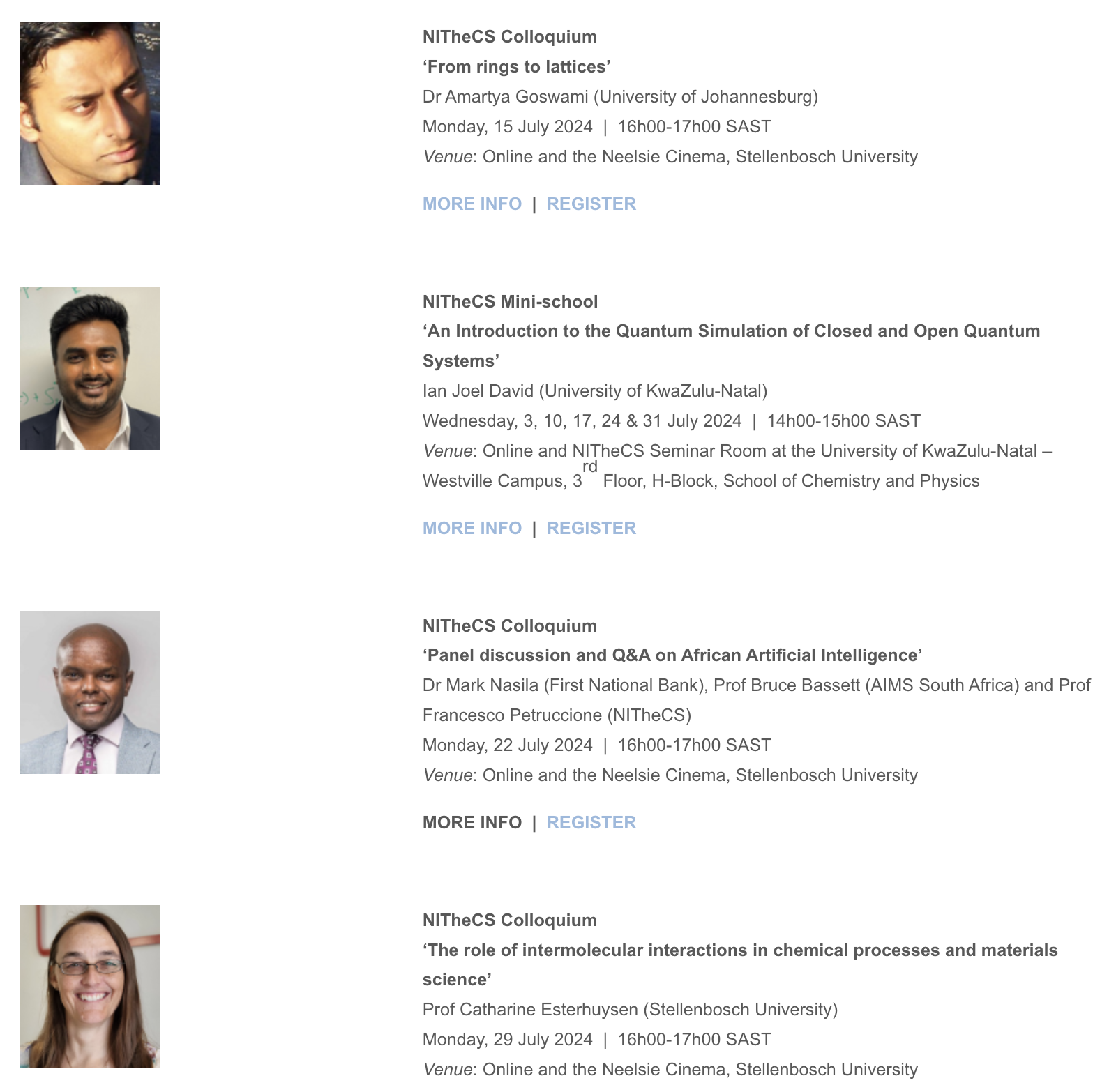 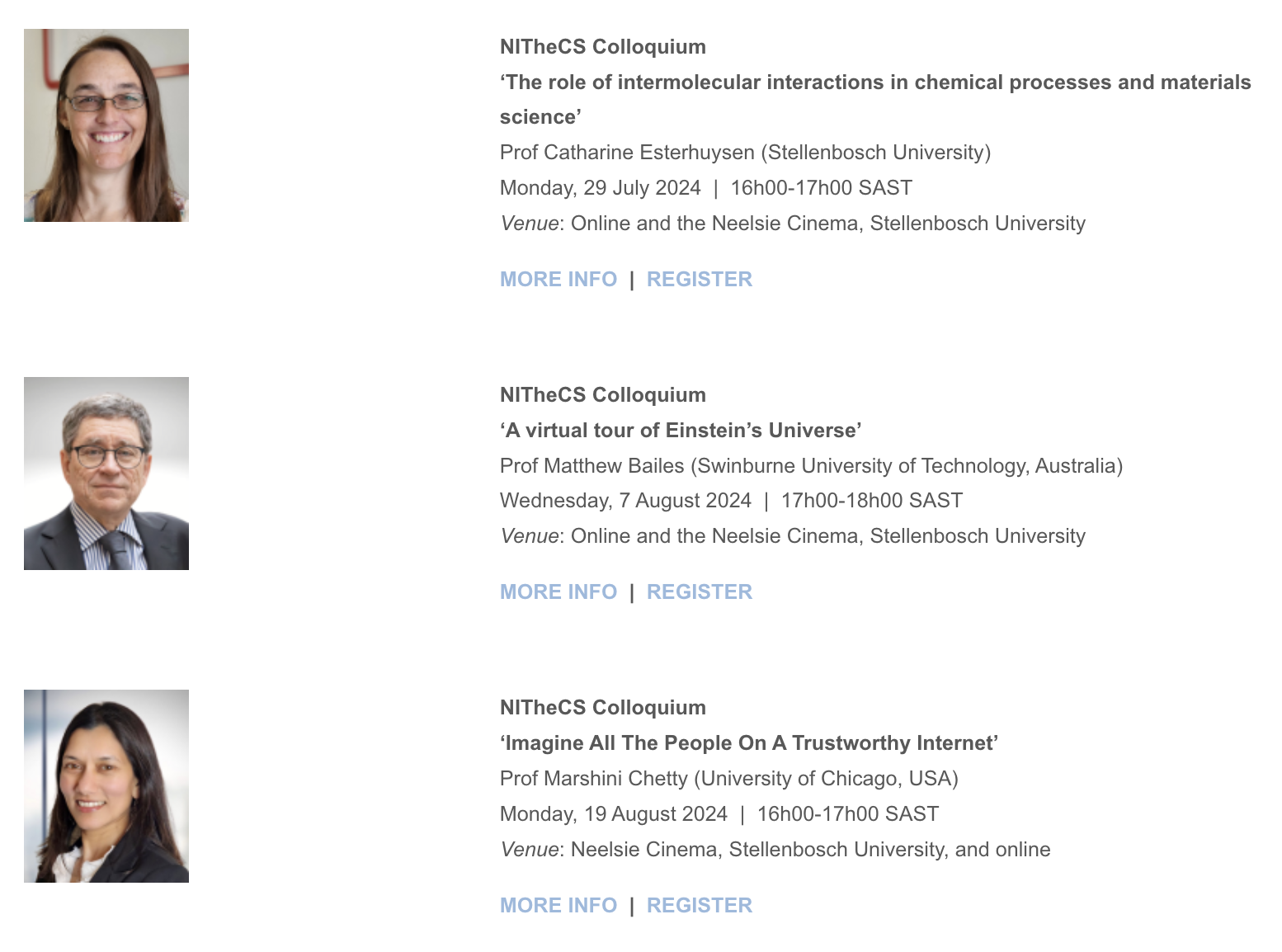 Internship Programme
Support for students
Bursary + mobility
Support for postgraduate students supervising interns
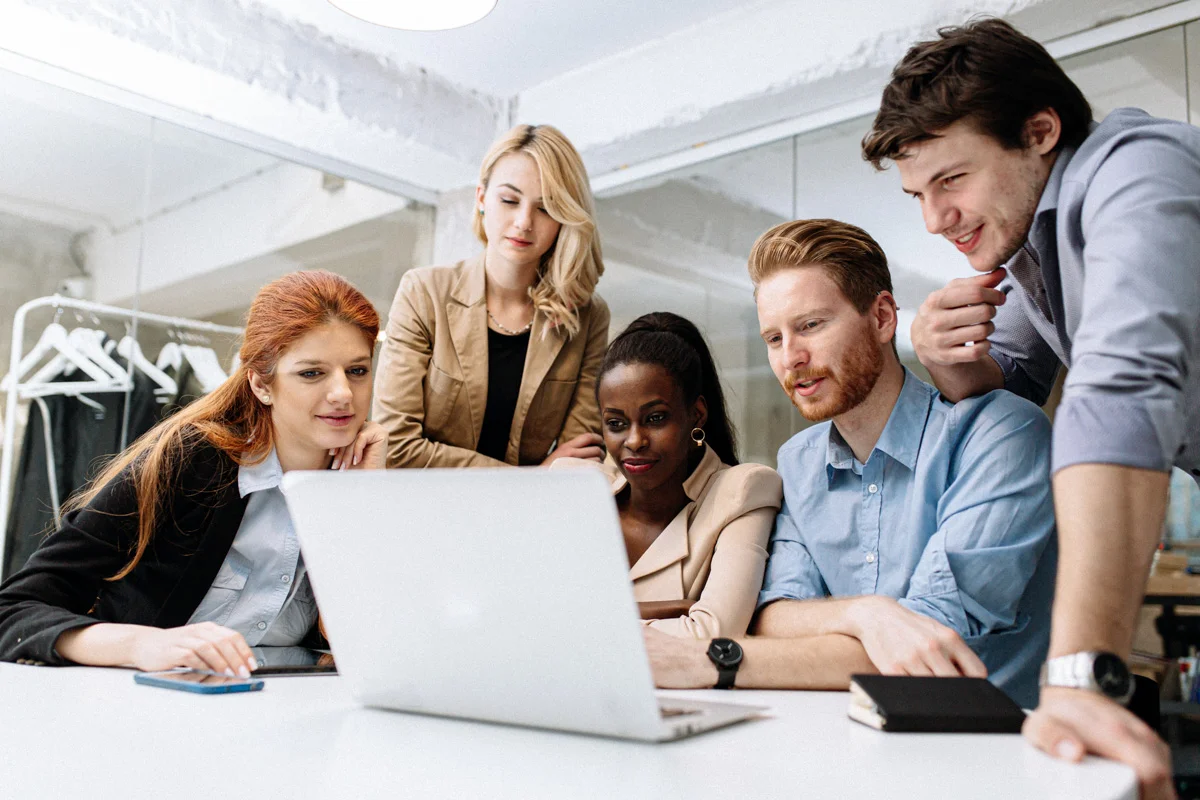 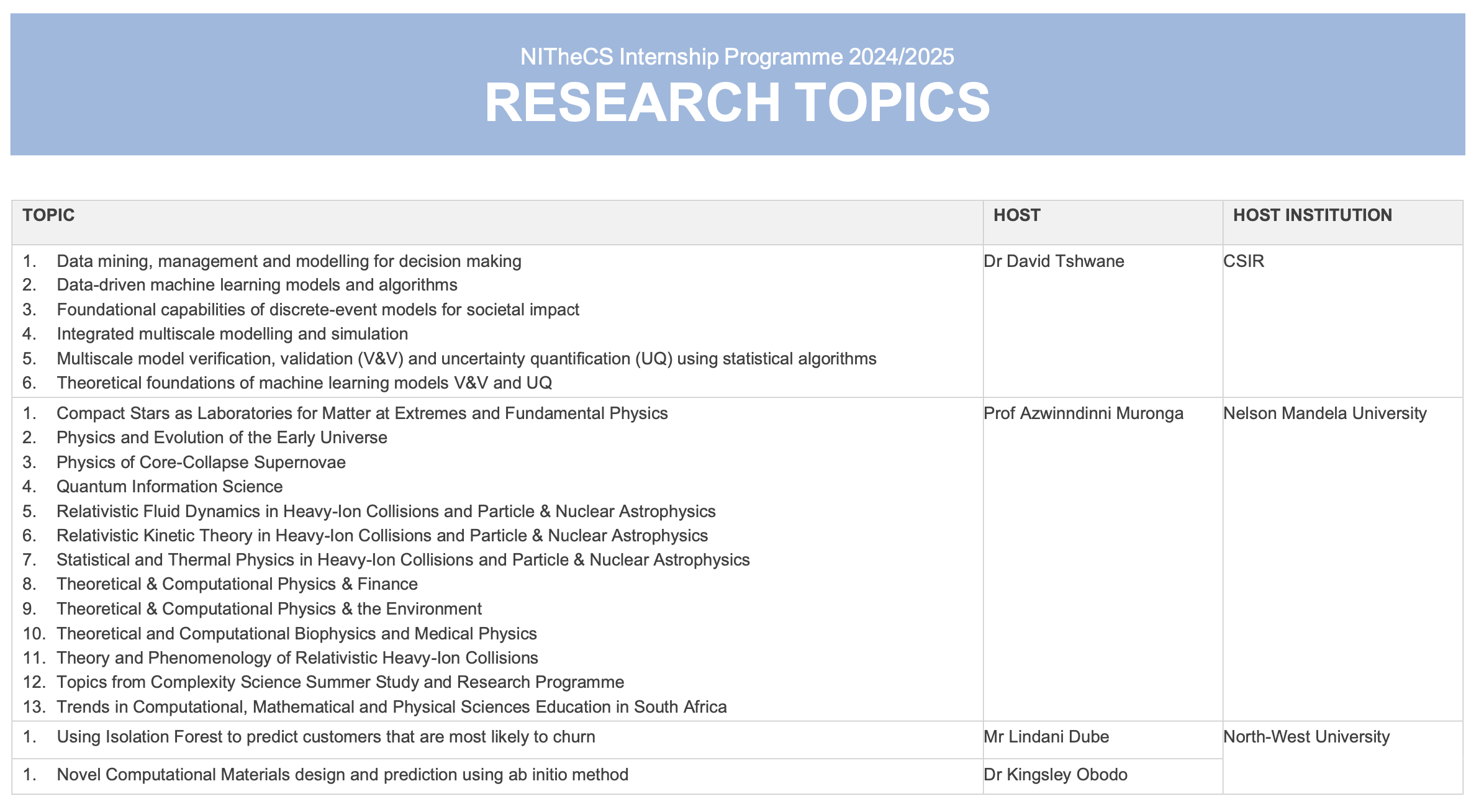 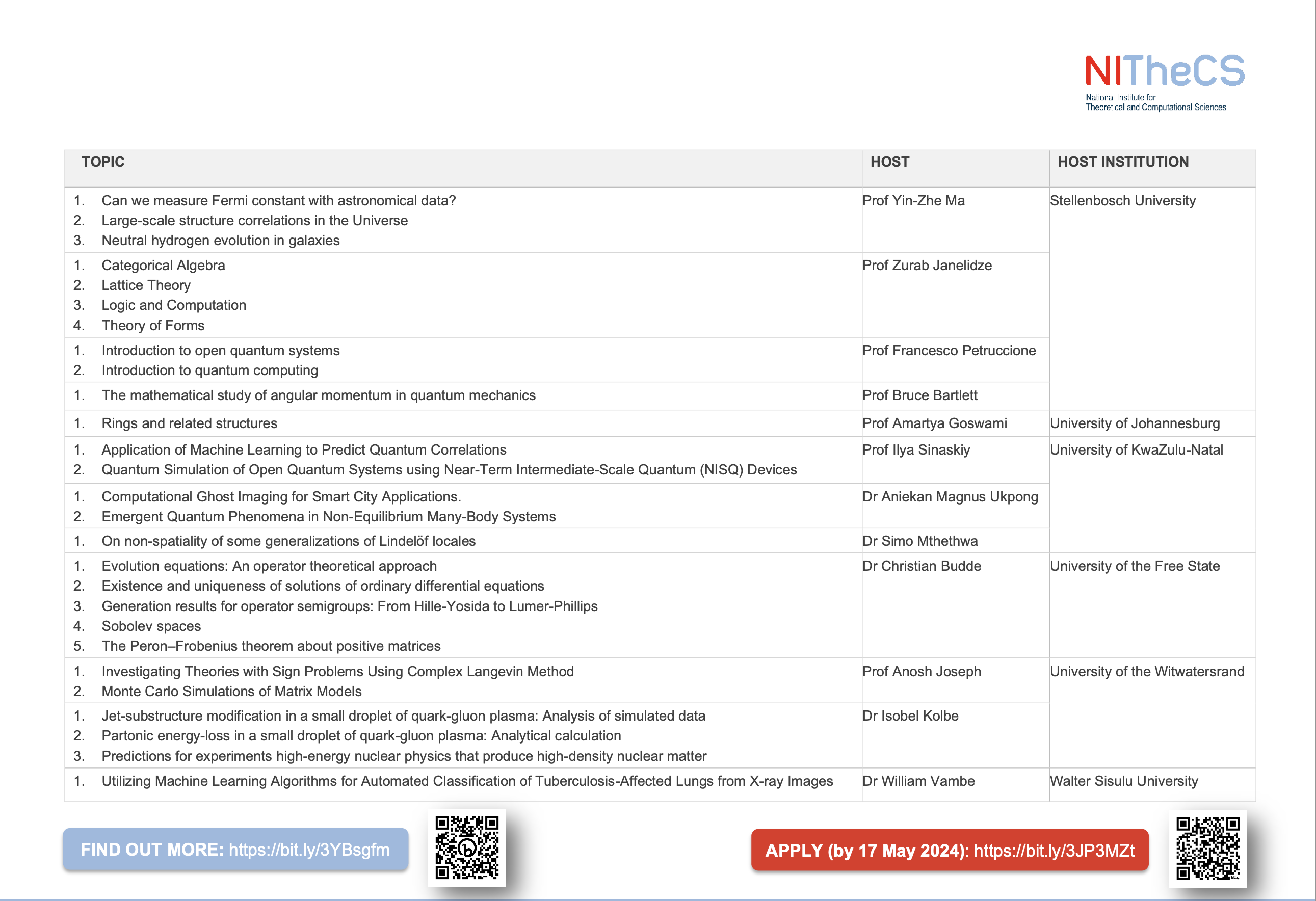 South African Theory and Computation School (SATACS)
A decentralized, semi-virtual, national teaching programme in the themes of the National Institute for Theoretical and Computational Sciences (NITheCS) 
Free for students
2nd Semester Courses:
Cosmology
Integrable Systems
Category Theory
Machine Learning: from Linear Regression to Deep Learning
Fundamentals of Trustworthy Machine Learning
Quantum Field Theory I & II
Details and to apply: https://nithecs.ac.za/south-african-theory-and-computational-school/
Introduction
8/7/24
UWC
13
What Are We Studying?
The emergent, many-body properties of the strong force (i.e. nuclear matter)
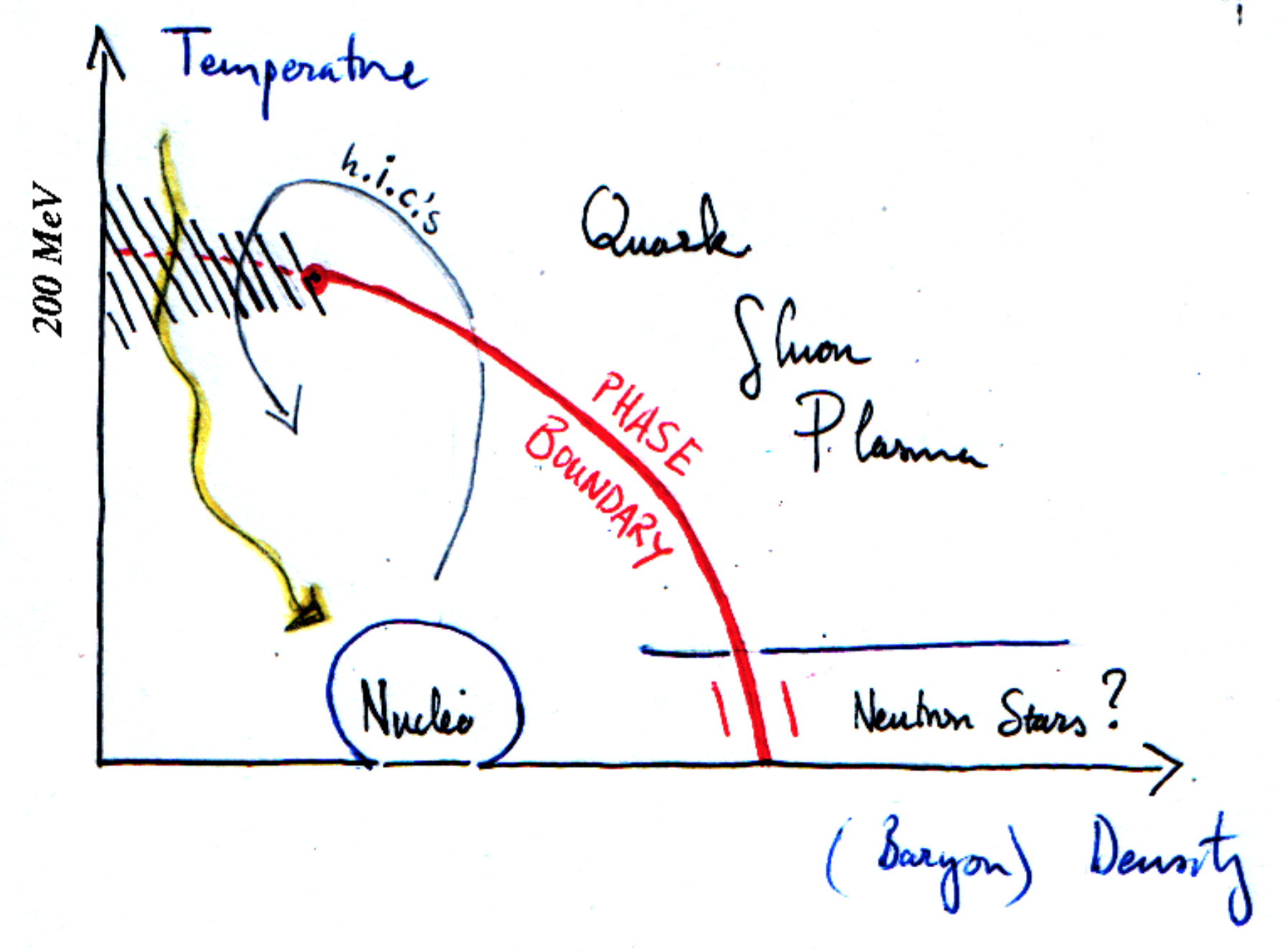 8/7/24
UWC
14
[Speaker Notes: We’ll review these ideas in reverse order]
What does that mean? Forces
Electromagnetism
Gravity
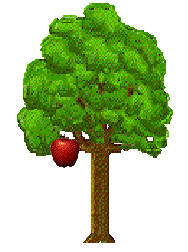 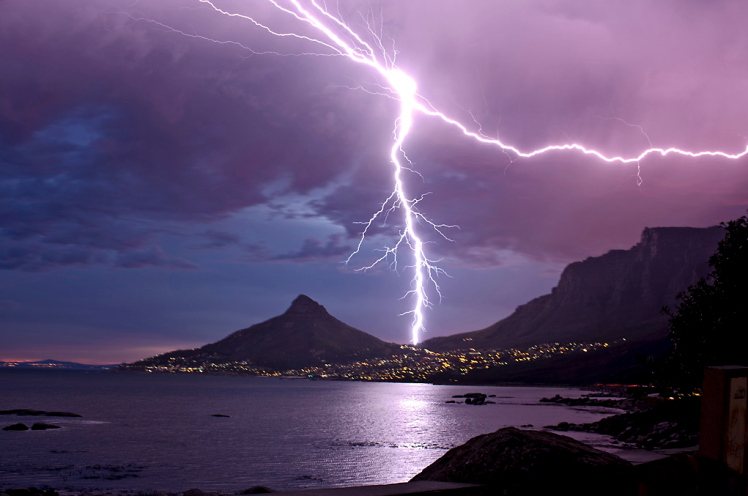 starchild.gsfc.nasa.gov
John Maarschalk, travelblog.portfoliocollection.com
Weak
Strong
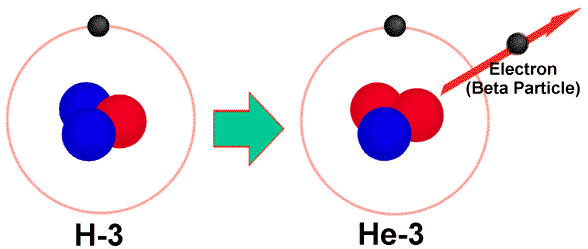 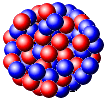 lhs.lps.org/staff/sputnam/chem_notes/tritium_decay.gif
8/7/24
UWC
15
Zoom in on the Nucleus
Nuclei made up of protons and neutrons
p, n made up of quarks and gluons
Analogous to electrons and photons
Confined to p, n under normal conditions
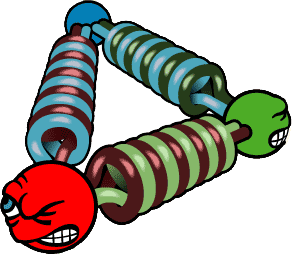 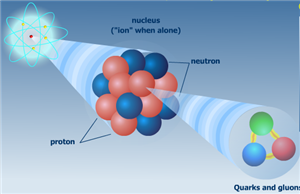 nobelprize.org
8/7/24
UWC
16
[Speaker Notes: Nobel prize for asymptotic freedom.  Confined for strong force; cf electromagnetic force for which we see the charges (electrons) and the force carriers (photons)]
Strong Force
Described by quantum chromodynamics (QCD)
Extremely complicated, even today
Conservatively, 9 years’ of Nobel Prizes
Clay $1M Prize: prove ∃ mass gap
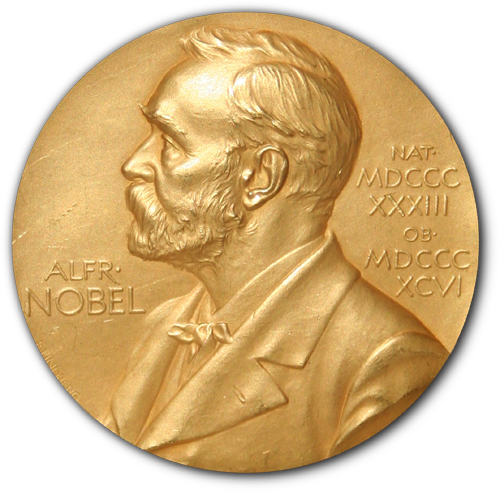 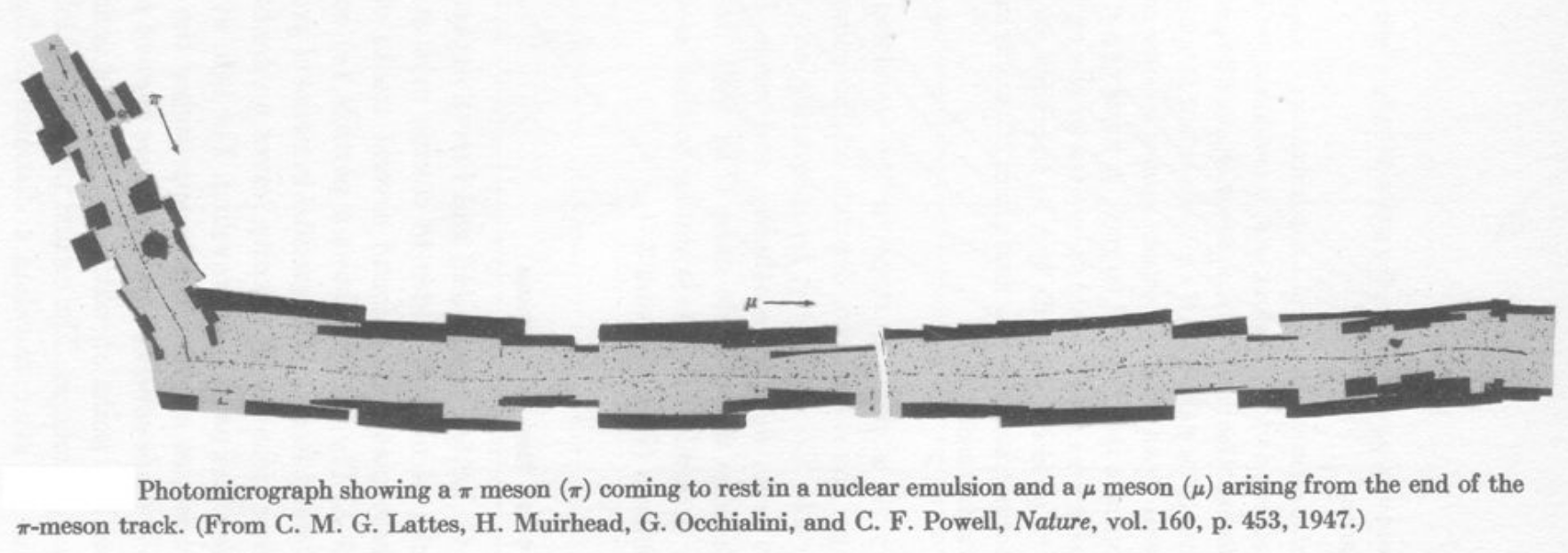 8/7/24
UWC
17
[Speaker Notes: QCD: three colors; only observe color neutral (white) objects like protons, neutrons, pions.  Why?
14 Nobel Prizes in total
Fundamental unknown questions: mass gap, confinement, chiral symmetry breaking; proton mass

The smallest eigenstate of the Hamiltonian of non-Abelian quantum field theories is strictly greater than 0]
One vs Many
Much of physics is particle physics
What is the motion of a single object?
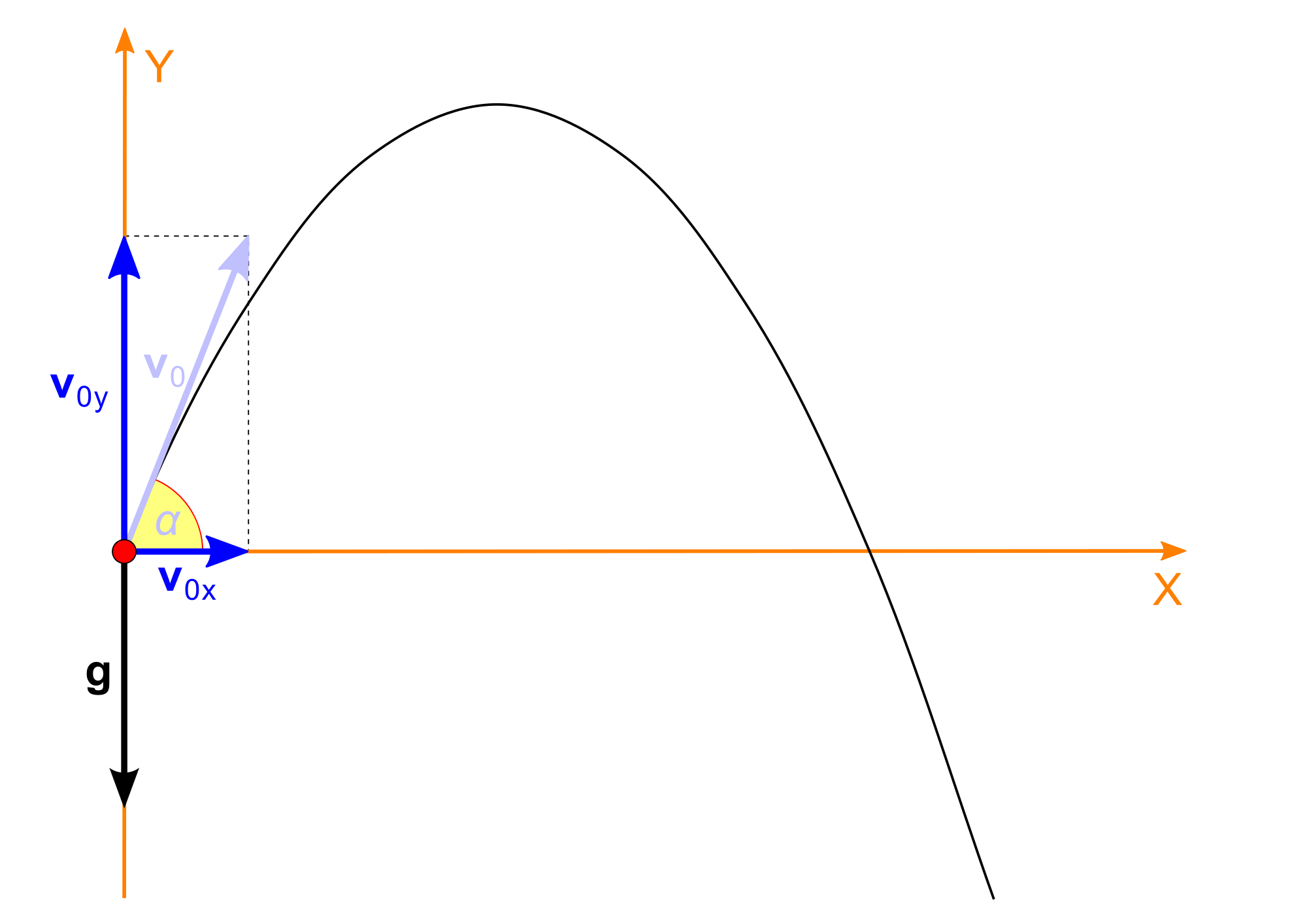 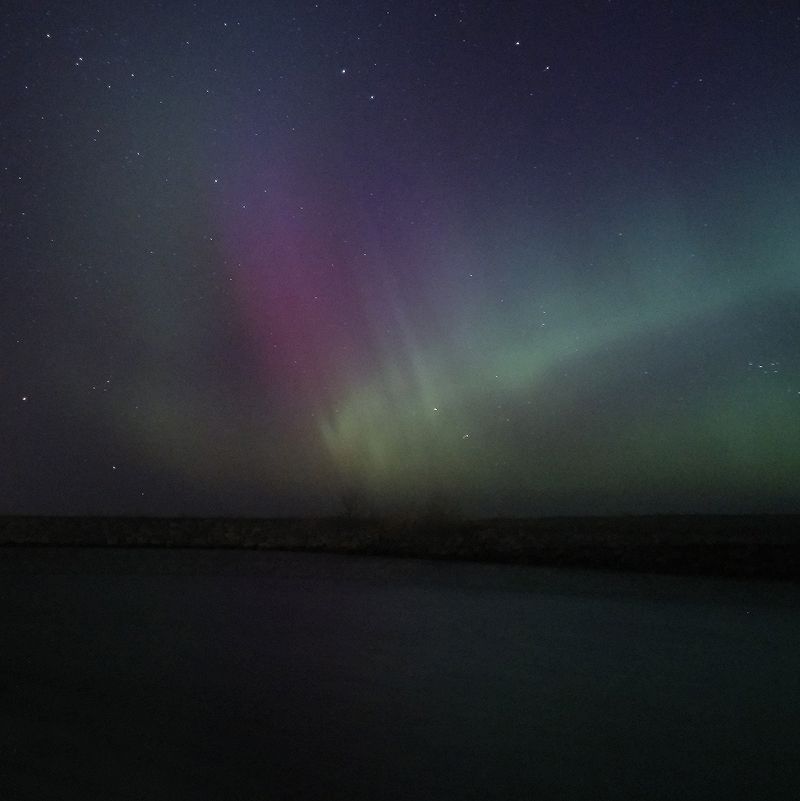 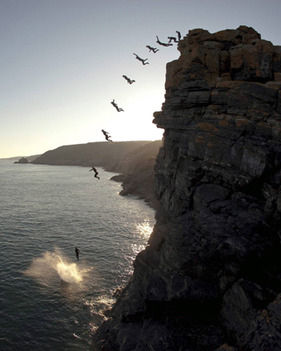 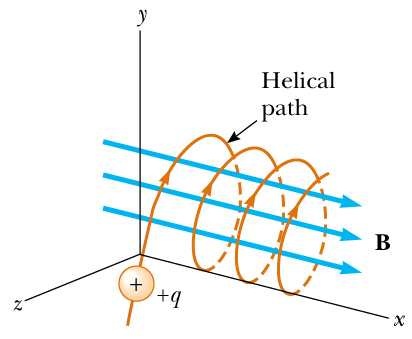 8/7/24
UWC
18
[Speaker Notes: Projectile motion; parabolic, t^2 motion of a cliff diver; an electrically charged particle in a magnetic field

Techniques of vector calculus.  Tangent bundles of Lagrangian mechanics, the symplectic geometry of Hamilton’s formulation]
Many Body Behavior
How does Maxwell + QM lead to, e.g., water?
One H20 is very boring
Vibrates, rotates
Extremely well understood
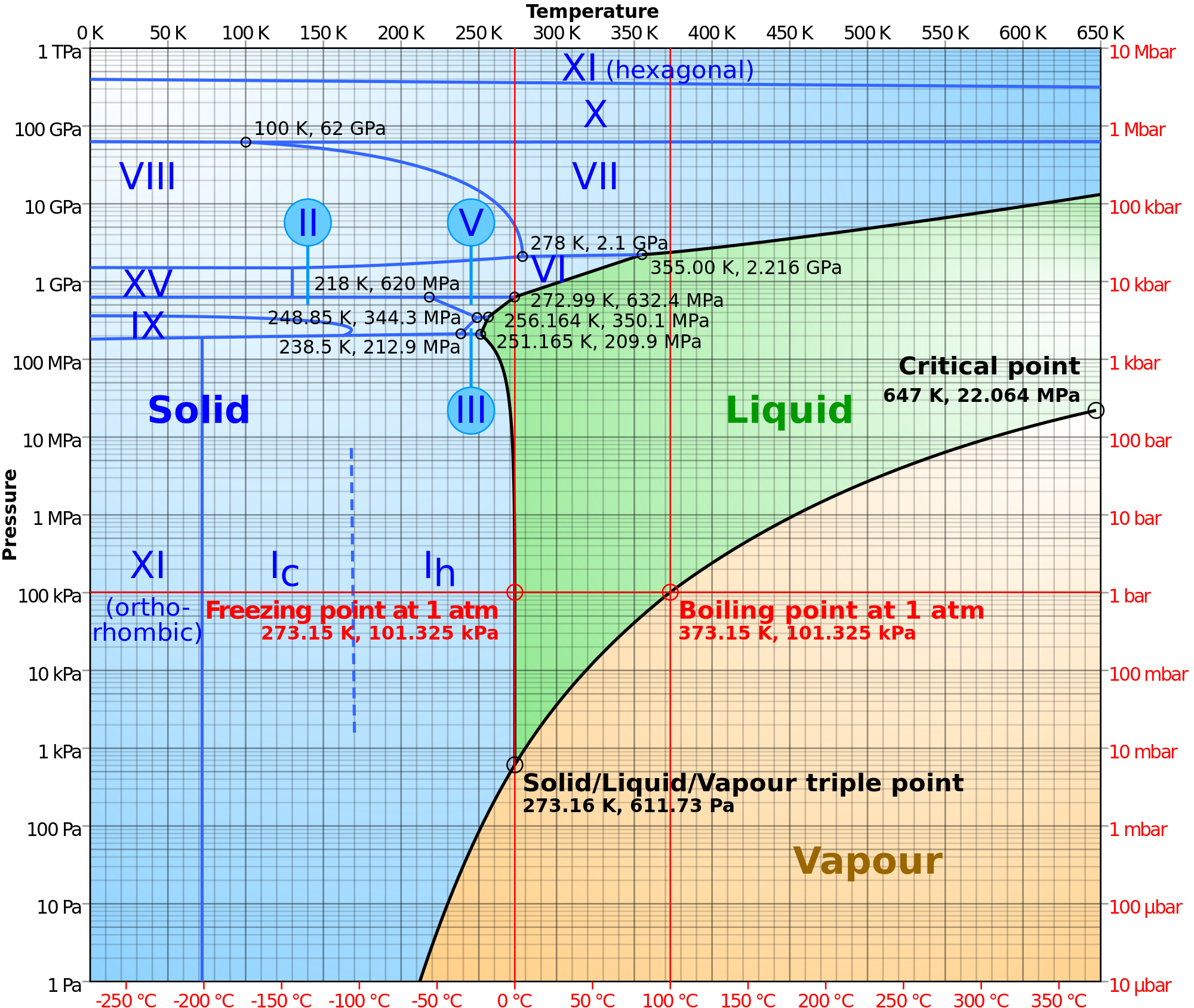 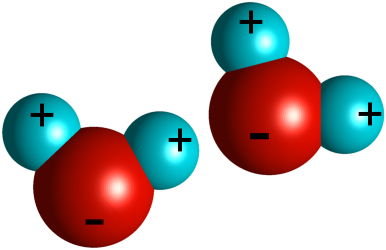 Lots of H20 is very interesting
New props:
T, p, k, cs
Rich phase structure
Not at all understood
http://howyourbrainworks.net/content/
neutral-polar-and-electrically-charged-
particles
8/7/24
UWC
19
http://en.wikipedia.org/wiki/Phase_diagram
[Speaker Notes: Fundamental rules of the game are known and fixed.  How does having a lot of stuff lead to complex dynamics one cannot easily predict from those simple fundamental rules?

Mathematics not well understood.]
Emergent Phenomena
Many particles together can have collective behavior
Pressure, temperature, compressibility, waves
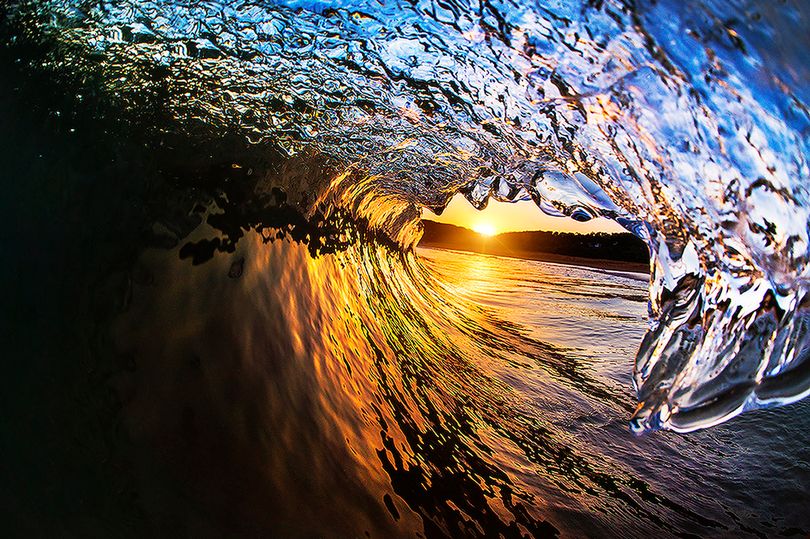 8/7/24
UWC
20
[Speaker Notes: Profoundly affects not only the questions we can ask, but also whether we can even answer those questions.  For example, we won’t be able to answer the question: what will the temperature be on July 25, 2019 like we can for July 25, 2018.  But we will have a good idea of the range of values.]
Methods of Study
8/7/24
UWC
21
Methods of QCD Calculation I: Lattice
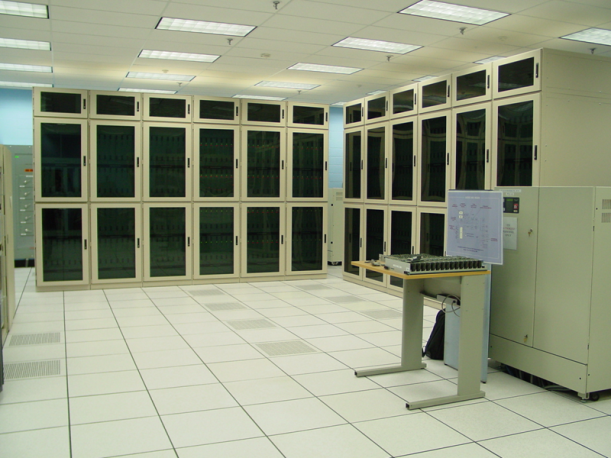 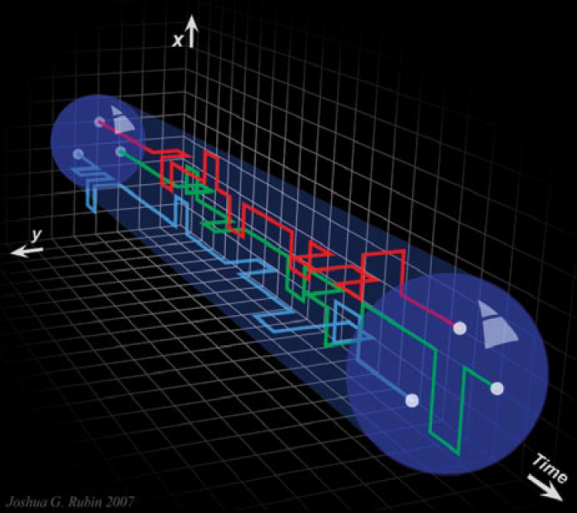 Long Range Plan, 2008
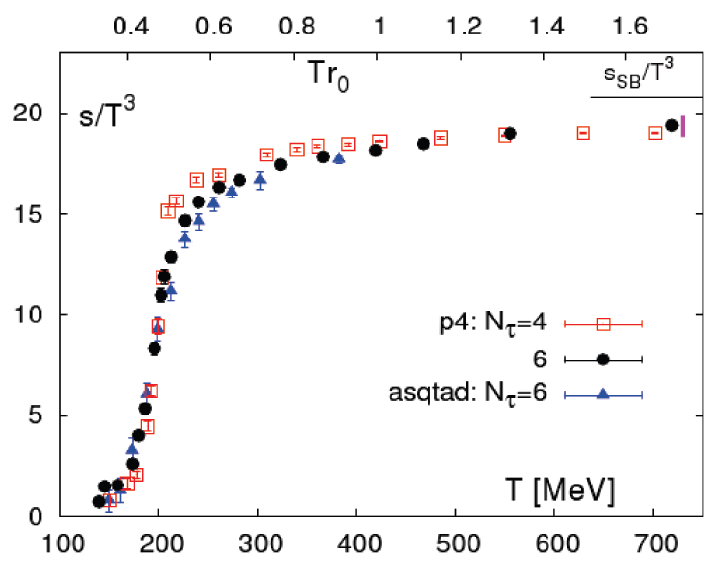 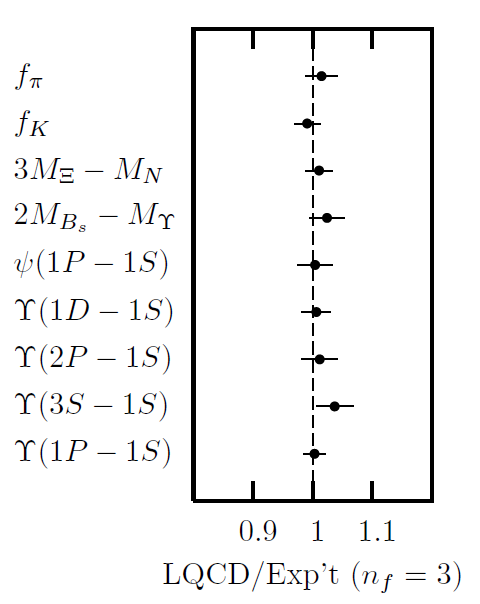 All momenta
Euclidean correlators
P, S, EoS, etc.
No dynamics
Spacetime symmetriesbroken
Cheng et al., PRD77 (2008)
Davies et al. (HPQCD),
PRL92 (2004)
8/7/24
UWC
22
Methods of QCD Calculation II: pQCD
(perturbative QCD)
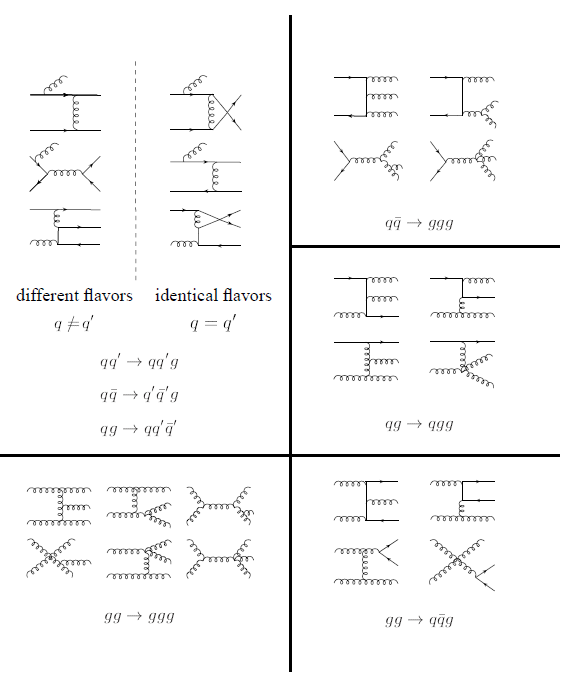 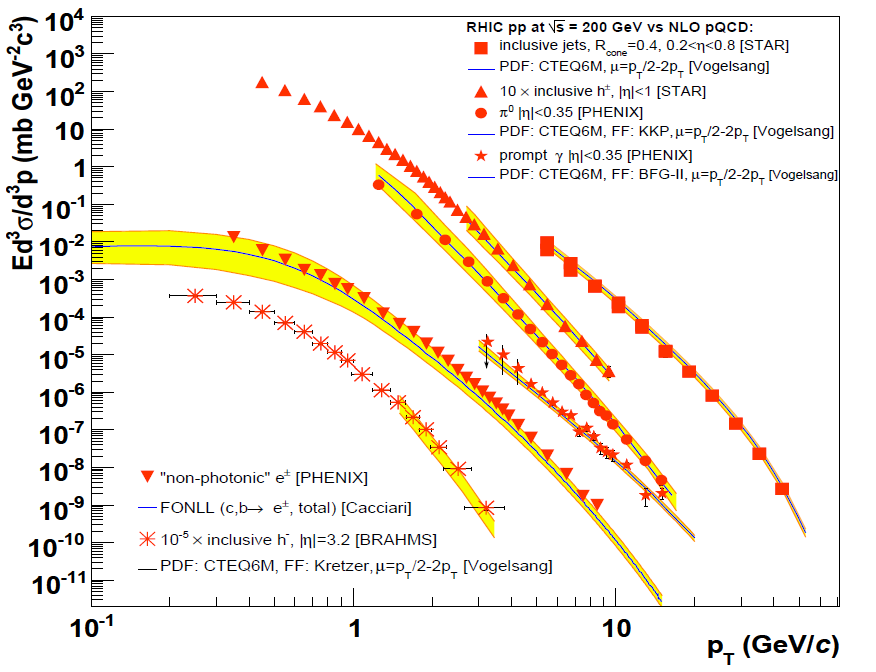 Any quantity
Small coupling (requires large scale)
d’Enterria, 0902.2011
Jäger et al., PRD67 (2003)
8/7/24
UWC
23
[Speaker Notes: Asymptotic expansion of a quantity]
Methods III: AdS/CFT
Maldacena conjecture: SYM in d  IIB in d+1
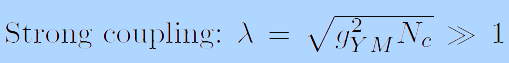 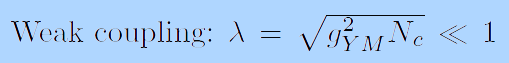 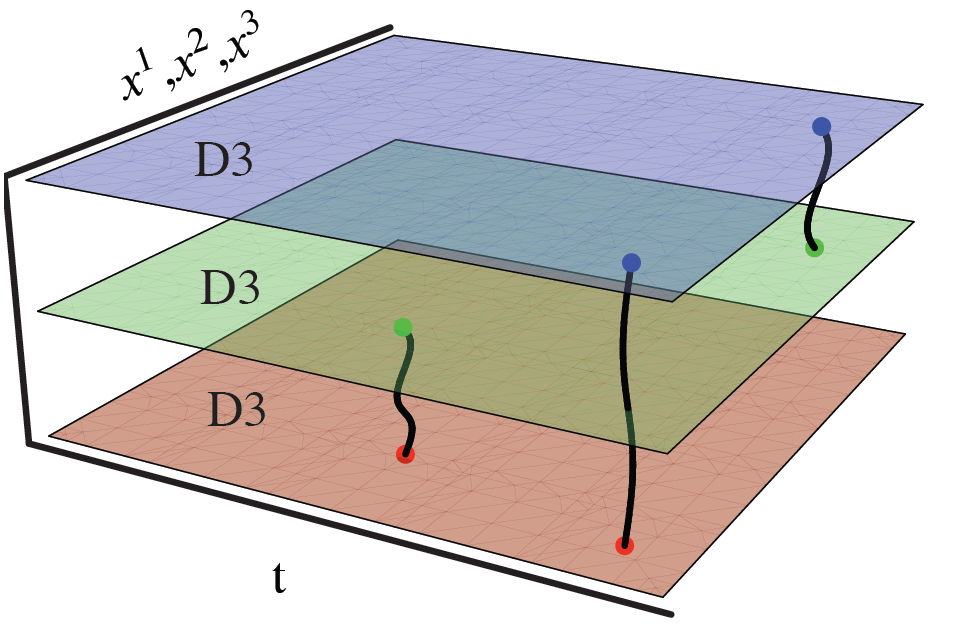 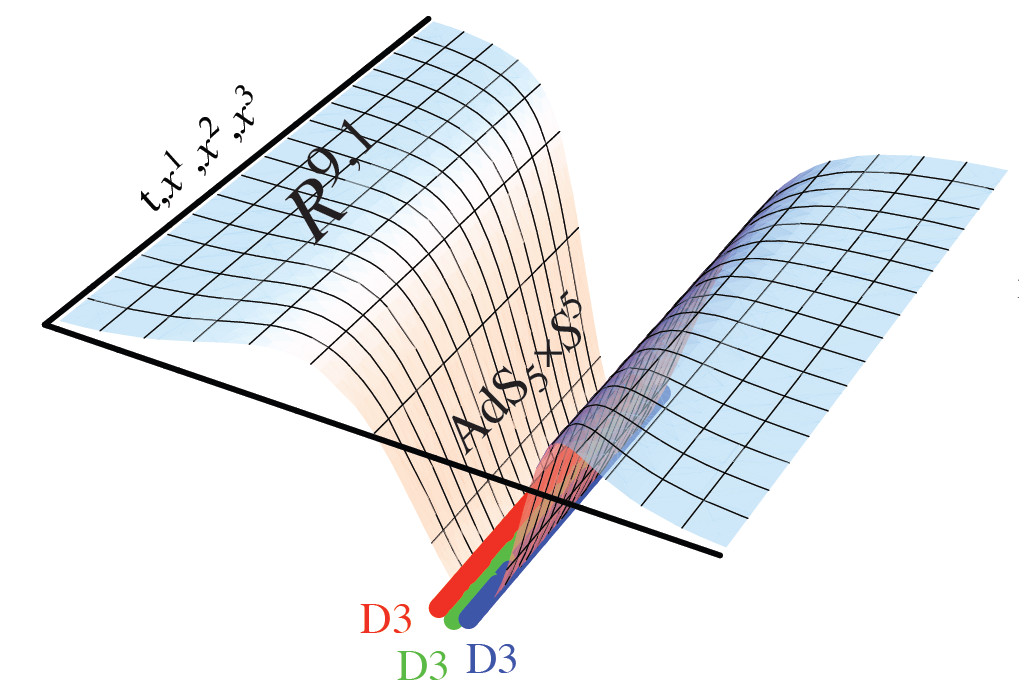 Gubser, QM09
All quantities
Nc → ∞ SYM, not QCD
Probably not good approx. for p+p; maybe A+A?
8/7/24
UWC
24
[Speaker Notes: Use methods of differential geometry]
Preferred Method:
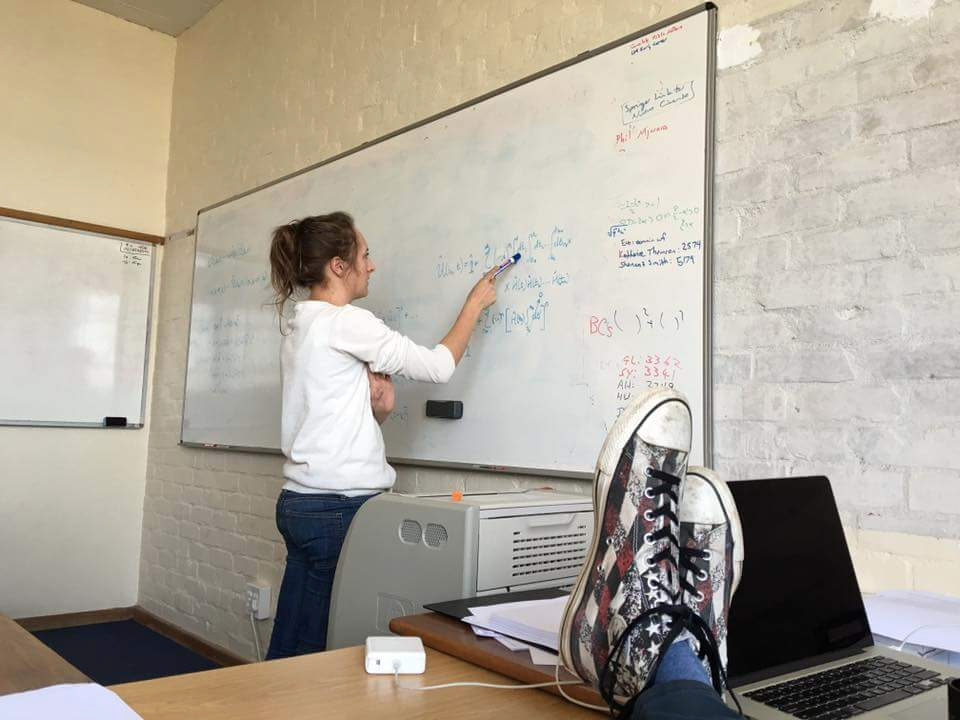 8/7/24
UWC
25
Preserving Symmetries in Numerics
8/7/24
UWC
26
Symmetries are Fundamental
Noether:
Translations => conservation of momentum
Rotations => conservation of angular momentum
Time => conservation of energy
U(1) => conservation of charge
Weinberg:
Spacetime => possible particle content
Wigner program
Lorentz => possible field terms in Lagrangian
Wilson:
Effective field theories preserve symmetries of fundamental theory
8/7/24
UWC
27
Discretization Breaks Symmetries
Numerical evaluation of PDEs, actions, etc. usually discretizes space and/or time
Discretization breaks continuous symmetries into discrete ones
Lose exact energy/momentum conservation
Particle content changes
E.g. difficulties in lattice QCD
Is there a way to discretize but maintain symmetries?
8/7/24
UWC
28
[Speaker Notes: Fermion doubling problem in lattice QCD]
Reparameterization Invariant Actions
Physics shouldn’t depend on coordinates
=> reparameterization invariance of physics
Relativistic Point Particle
Relativistic String
Mapping from 1D parameter to 1D worldline in spacetime
Mapping from 2D parameter to 2D worldsheet in spacetime
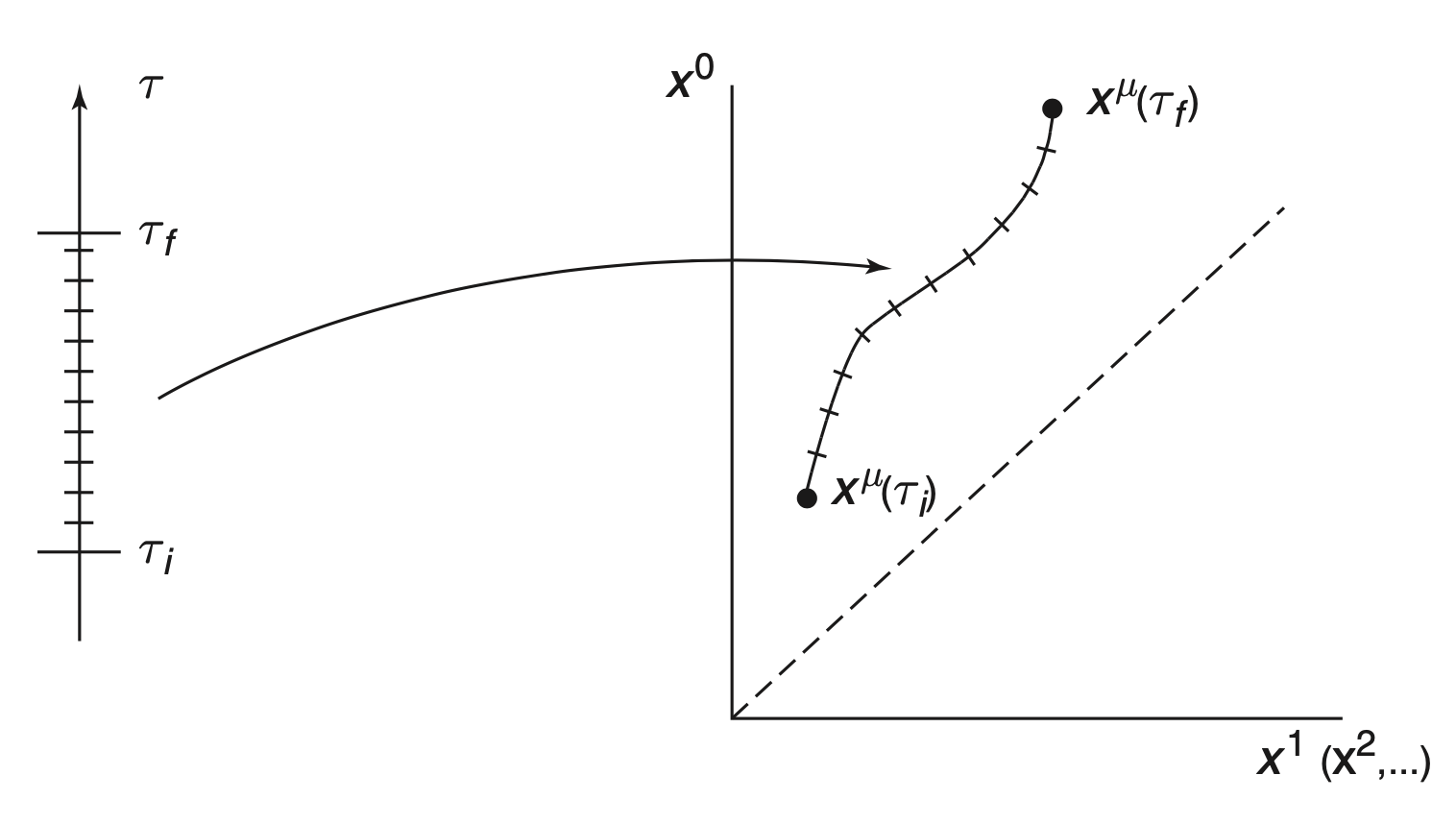 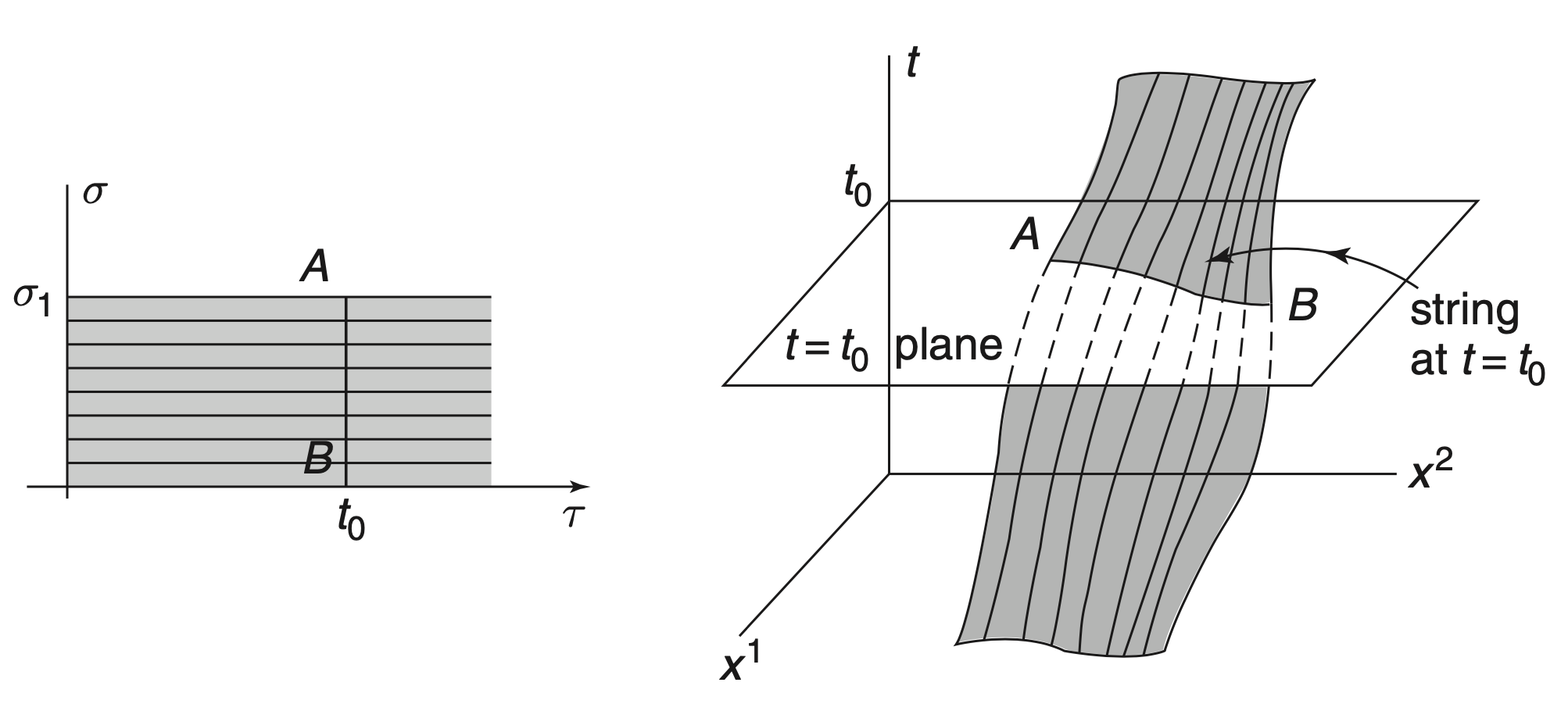 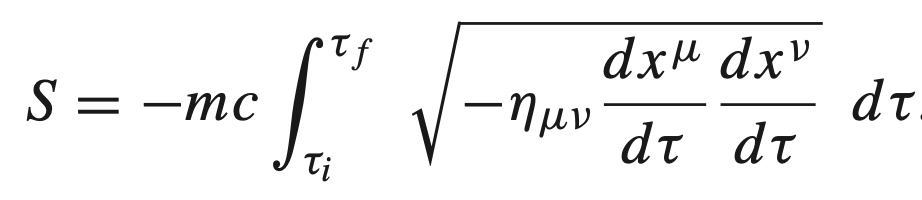 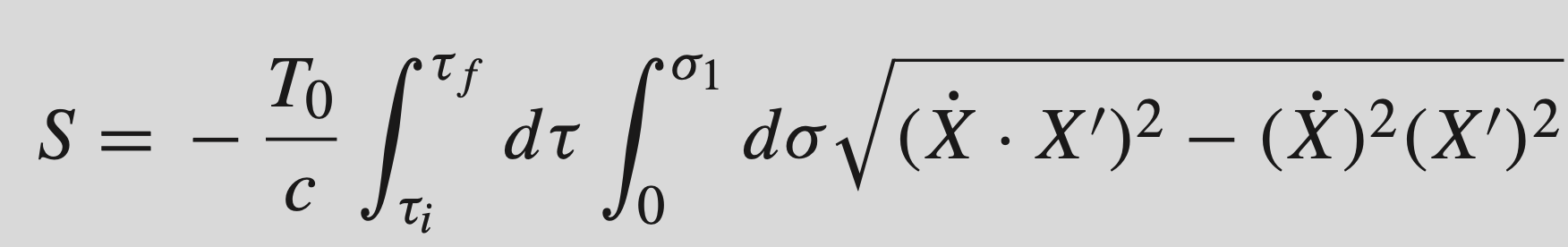 8/7/24
UWC
29
Non-relativistic Limit
Include a potential for point particle


For small velocities, v<<c, expand relativistic point particle action


Conclusion: ½ is possibly a general sign of expansion from reparam inv action
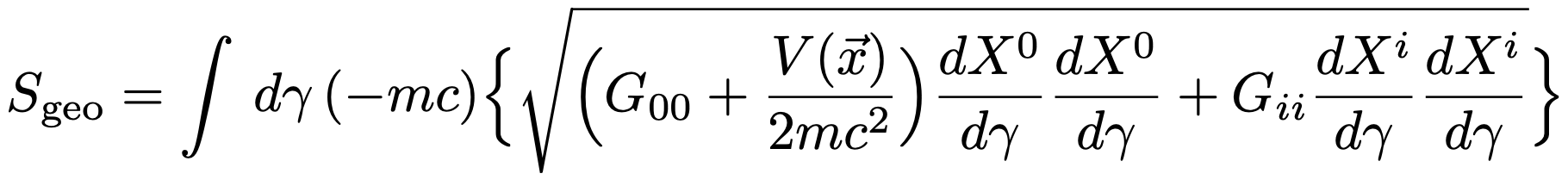 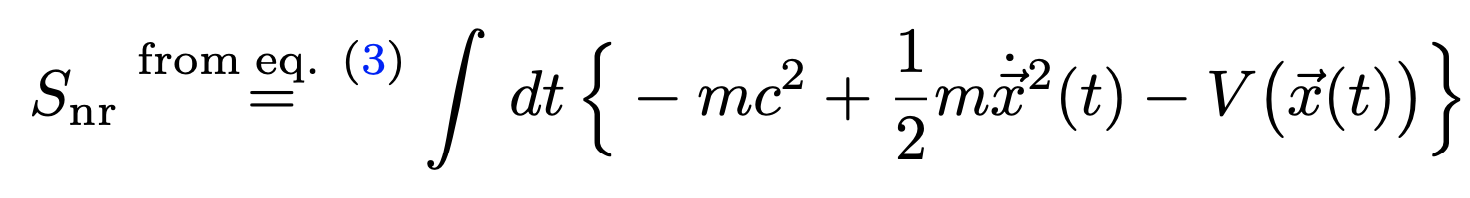 8/7/24
UWC
30
Dynamical Coordinates
Idea: make the coordinates that fields depend on themselves dynamical
Discretize the parameter space that the coordinates depend upon
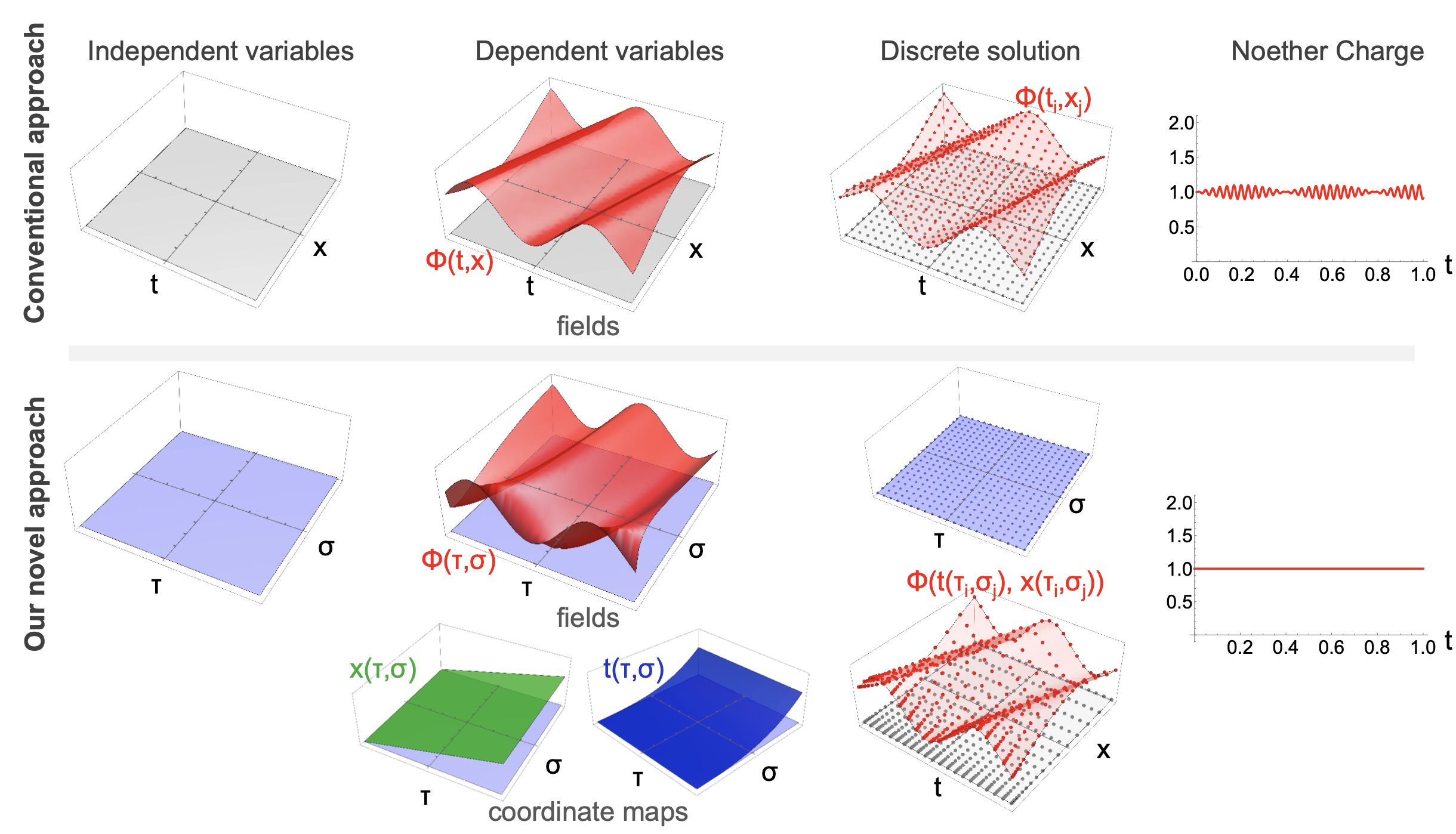 8/7/24
UWC
31
Specific Example: Waves
Motivation:
Canonical 2nd order PDE


Extraordinary importance
Fundamental physics
Industry applications
…
Treatment of boundary conditions open problem
No good method to allow waves to escape finite region
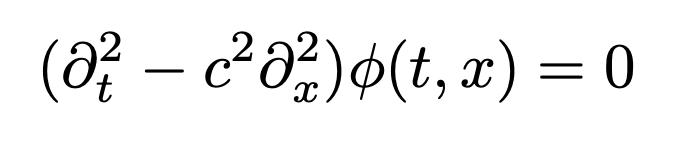 8/7/24
UWC
32
Specific Example: Waves in a Box
Take field as massless scalar


Include coordinates in dynamics

Combine with some large parameter T
T similar to m in relativistic point particle action


Expansion in T reproduces original actions up to (1/T2)
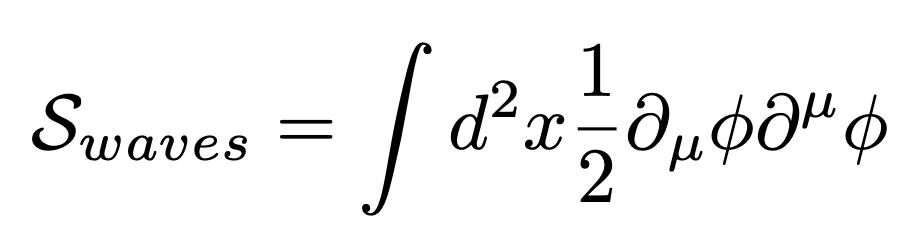 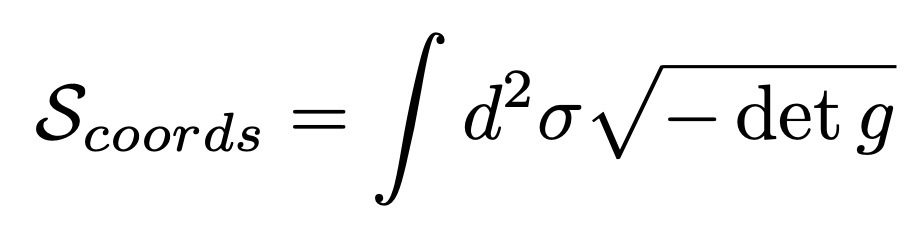 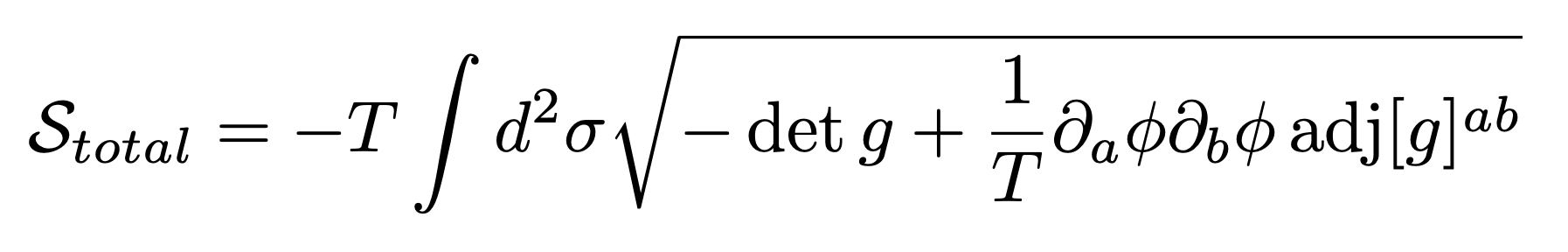 8/7/24
UWC
33
Numerical Results 1/3
For simplest first attempt, take t(t,s), x=s
Can solve modified Euler-Lagrange PDEs or by extremizing S
Wave solution correct to sub-percent
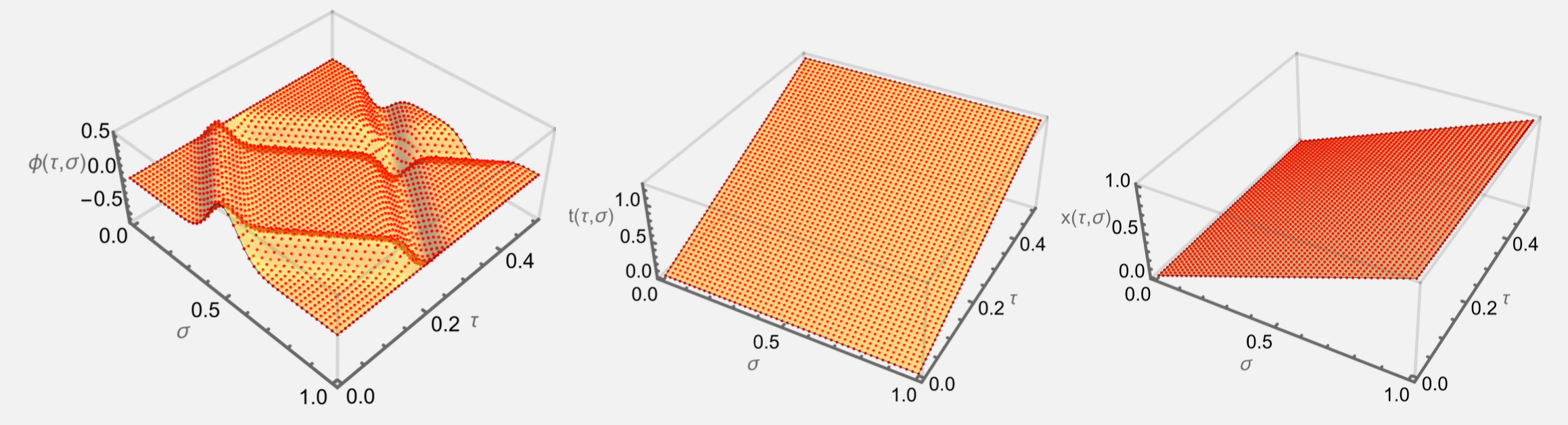 Rothkopf, WAH, and Nordström, arXiv:2404.18676
8/7/24
UWC
34
Numerical Results 2/3
Solution automatically includes mesh refinement:





Time speeds up in regions of small wave variation
Time slows down in regions of large wave variation
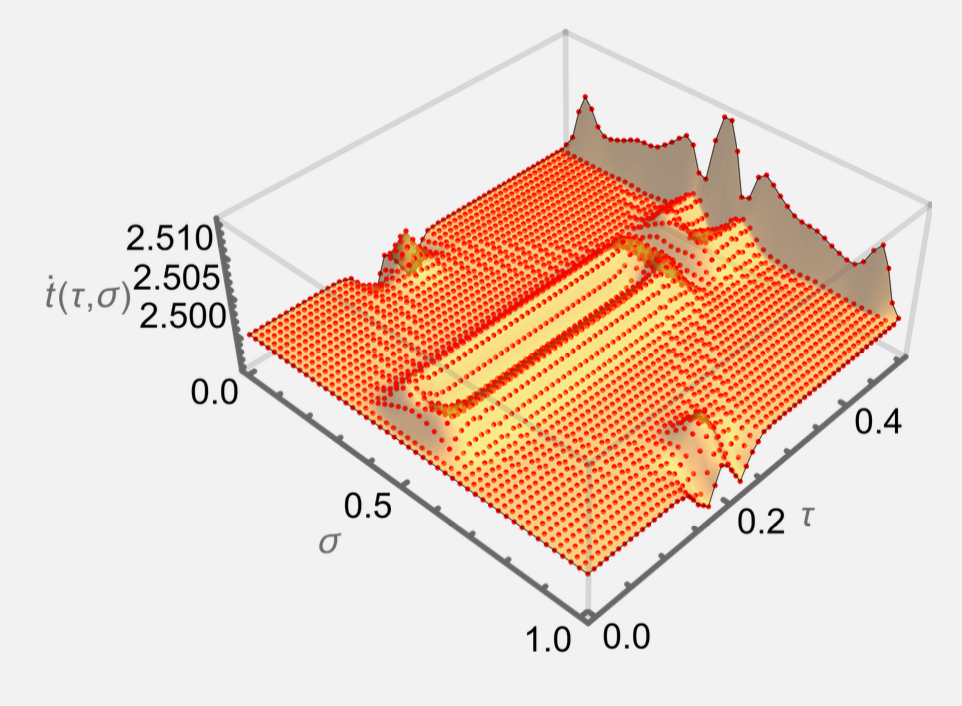 Rothkopf, WAH, and Nordström, arXiv:2404.18676
8/7/24
UWC
35
Numerical Results 3/3
Exact energy conservation (to global accuracy of simulation, D~10-6)
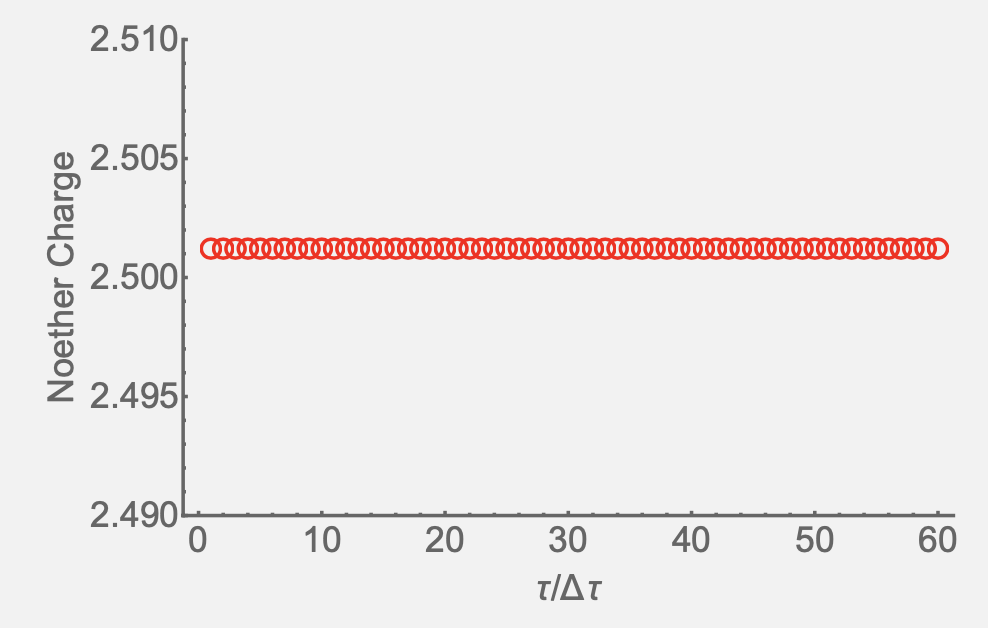 Rothkopf, WAH, and Nordström, arXiv:2404.18676
8/7/24
UWC
36
Conclusions and Outlook
Novel action including coordinates in dynamics exactly preserves spacetime symmetry even after discretization
Future work includes
generalizing to t(t,s) and x(t,s); see center of mass preservation (from boost invariance)
including additional spatial dimensions; see angular momentum conservation
generalization of boundary value conditions
significant importance in numerical PDEs
8/7/24
UWC
37